Portfolio optimization of security measures for protecting electric power grids from cyber threats
M.Eng. Alessandro Mancuso
Supervisor: Dr. Piotr Żebrowski
Advanced Systems Analysis
Outline
Introduction to project
Analysis of standard practice
Methodology
Probabilistic Risk Assessment
Portfolio optimization
Results
1
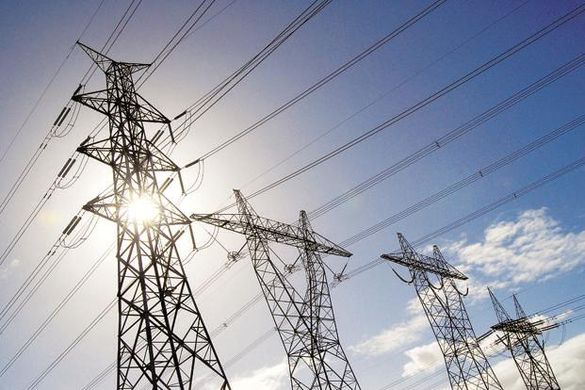 Research project
Objective: Selection of the cost-efficient portfolios of security measures that minimize the risk of cyber threats.

Case study: electric power grid.

Motivations: 
Extensive reliance on IT systems makes electric power  grids vulnerable to cyber threats.
Frequent and costly impacts worldwide (a cyber attack caused a power outage in Ukraine in 2015).
2
[Speaker Notes: The cyberattack was complex and consisted of the following steps:
- prior compromise of corporate networks using spear-phishing emails with BlackEnergy malware;
- seizing SCADA under control, remotely switching substations off;
- disabling/destroying IT infrastructure components (uninterruptible power supplies, modems, RTUs, commutators);
- destruction of files stored on servers and workstations with the KillDisk malware;
- denial-of-service attack on call-center to deny consumers up-to-date information on the blackout.
In total, up to 73 MWh of electricity was not supplied (or 0.015% of daily electricity consumption in Ukraine).]
Cyber threat scenario
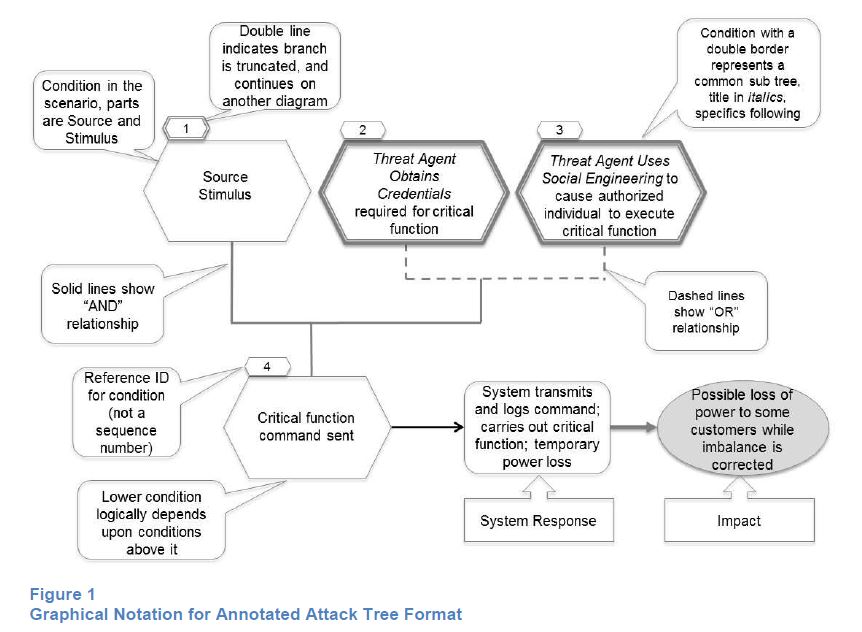 3
Cyber threats analysis - standard practice
Cyber threat scenarios are analyzed one-by-one, possibly resulting in:
sub-optimal solutions for the system, due to lack in systemic thinking;
difficulties in modeling budget and technical constraints across different scenarios.
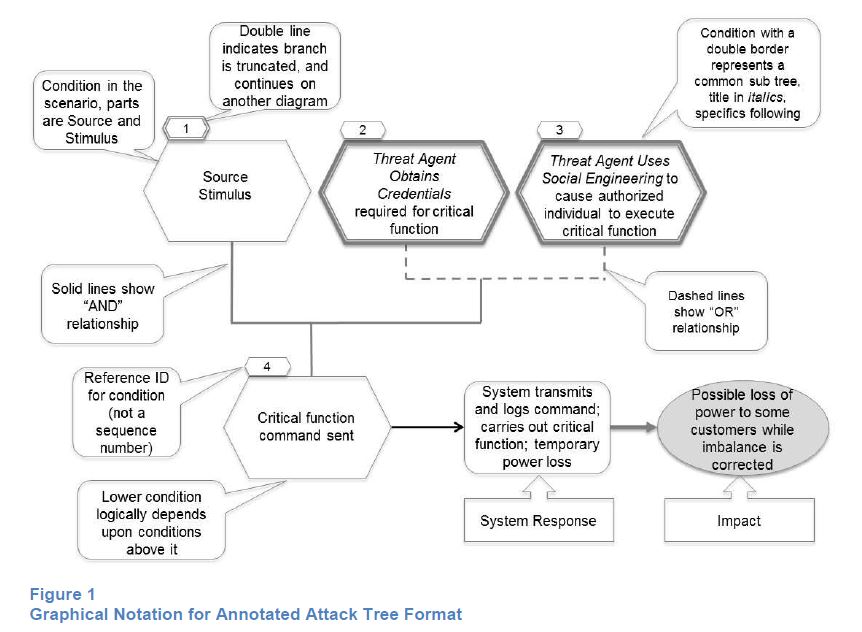 Cyber threat scenario
Cyber threats analysis - standard practice
Likelihood and impact of scenarios are evaluated through scoring system based on a additive model, which raises concerns on how meaningful and comparable the scores are.
Likelihood
5 criteria
Impact
15 criteria
5
Scenario prioritization
Risk Matrix
Apply security measures to reduce risk of cyber threat scenario
Is budget depleted?
Yes
Done!
Composite impact score
No
Apply security measures to reduce risk of cyber threat scenarios
Composite likelihood score
6
Goals
Our framework
Standard practice
Qualitative assessment
Quantitative analysis
Scenario analyzed separately
Comprehensive multi scenario analysis
7
Probabilistic Risk Assessment
Risk assessment performed through Bayesian Networks,
Nodes  random events of cyber threat scenarios.
Arcs  causal dependencies among random events.

Bayesian Networks enable probability update on the cascading events of the cyber threat scenarios.
8
S
A
C
I
B
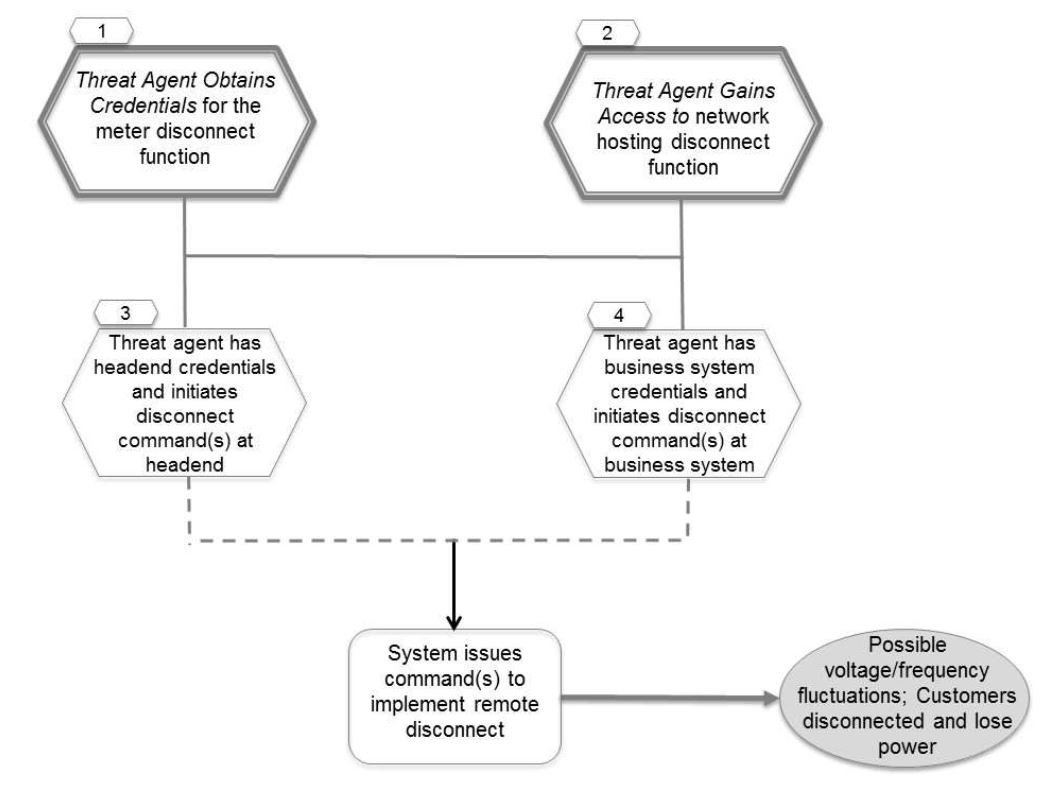 Integration of cyber threat scenarios
Analysis of possible synergies of security measures that may affect multiple cyber threat scenarios
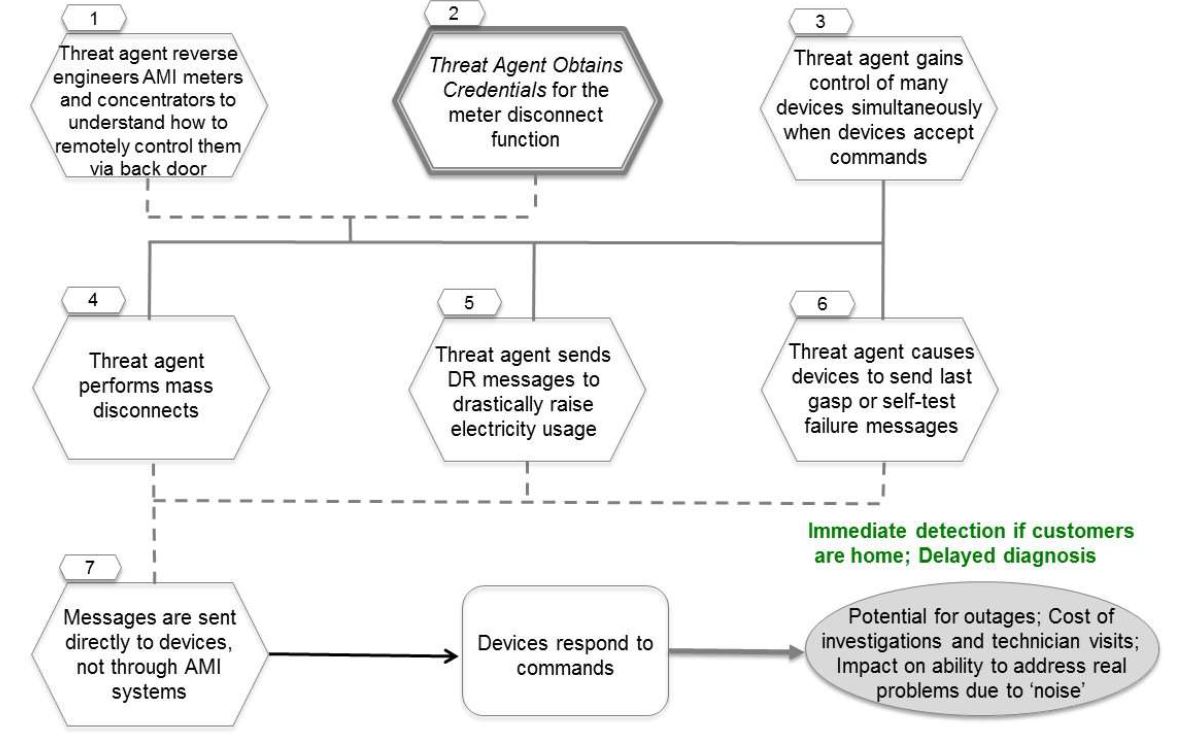 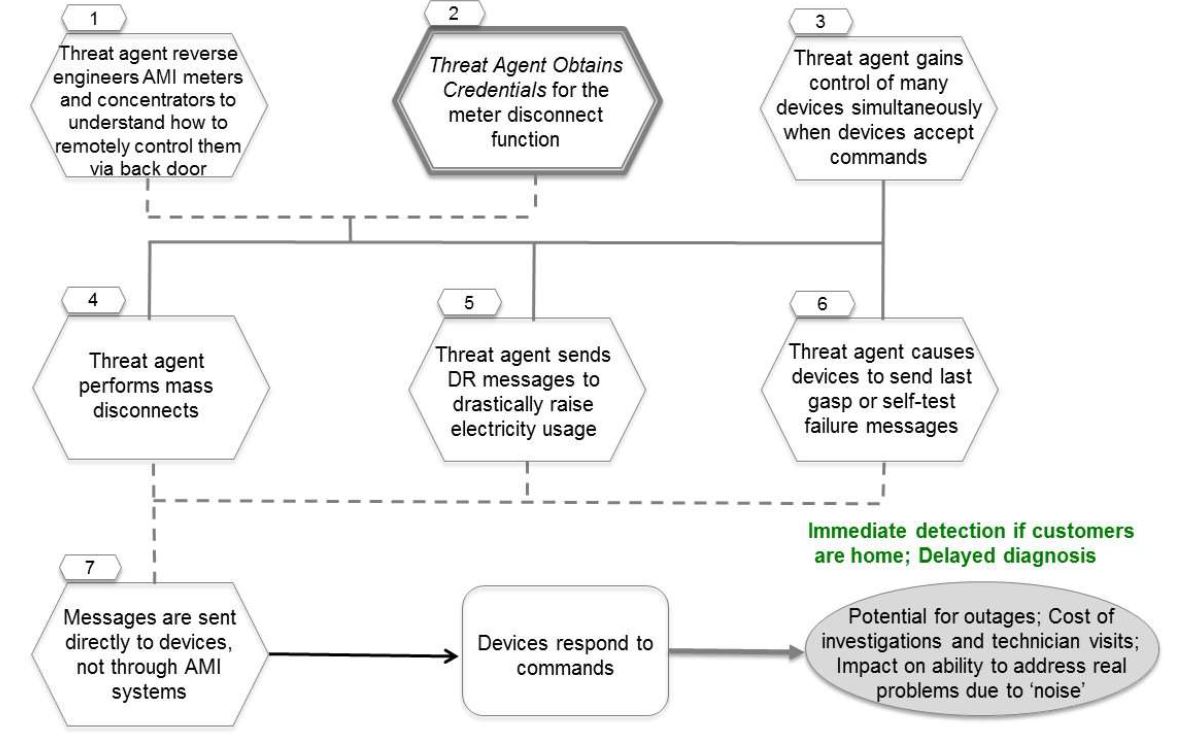 10
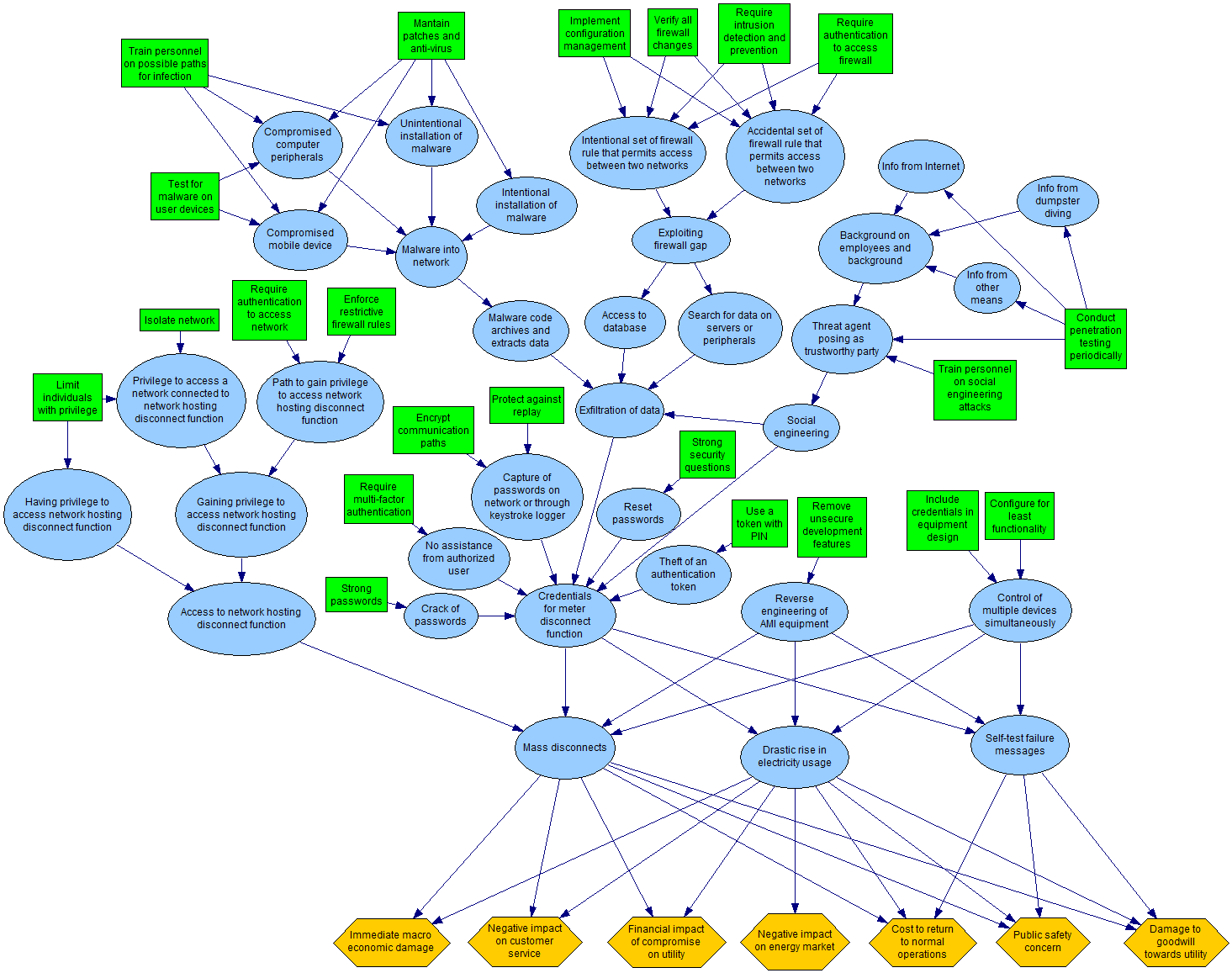 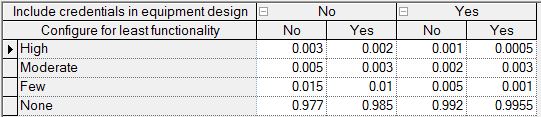 Cyber threat scenarios for Advanced Metering Infrastructure with 22 possible security measures.
Portfolio of security measures
Portfolio ≡ combination of security measures
12
Pareto optimal portfolios
Economic risk
Dominance relations
≻
⊁
Pareto optimal solutions
⊁
Safety risk
13
Constraints
Budget
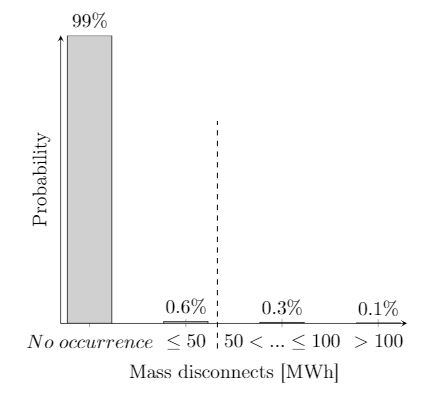 Risk acceptability
Mutually exclusive
Mutually inclusive
14
Risk profile
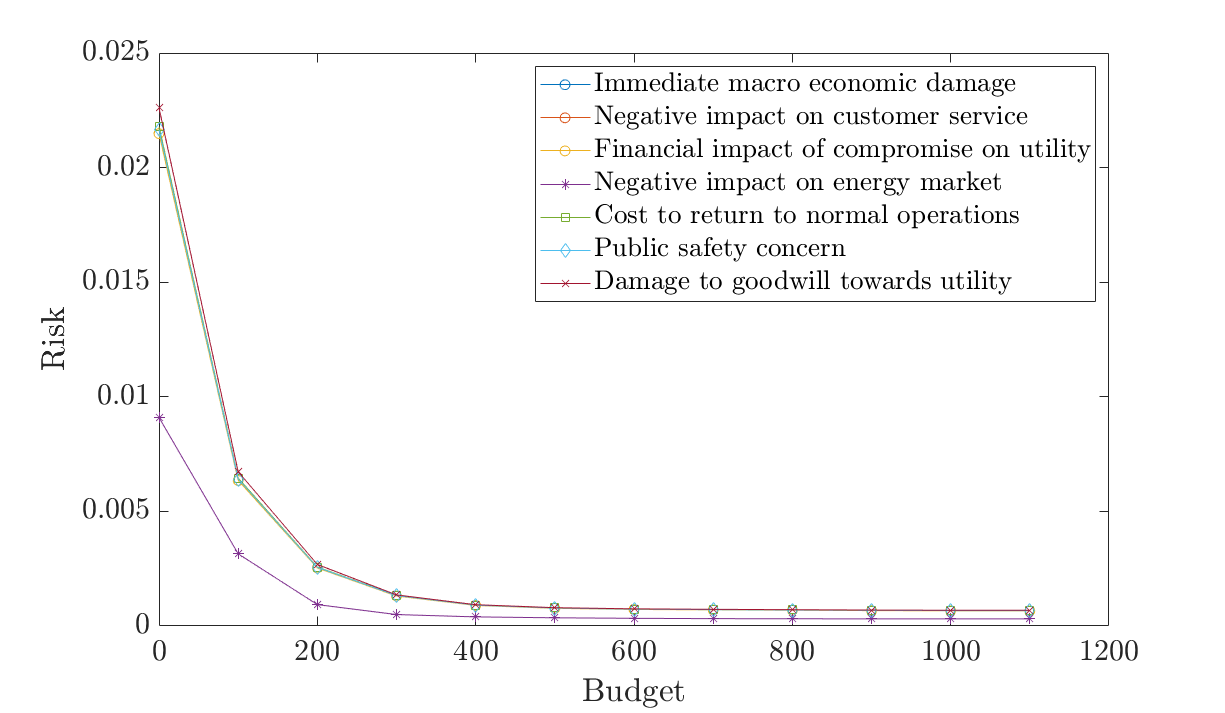 B
U
D
G
E
T
R
I
S
K
S
15
Cost-efficient portfolios
Pareto optimal portfolios are not necessarily cost-efficient!
Pareto optimal portfolios for budget 200:
Cost
Cost
Pareto optimal portfolios for budget 300:
16
Optimal resource allocation
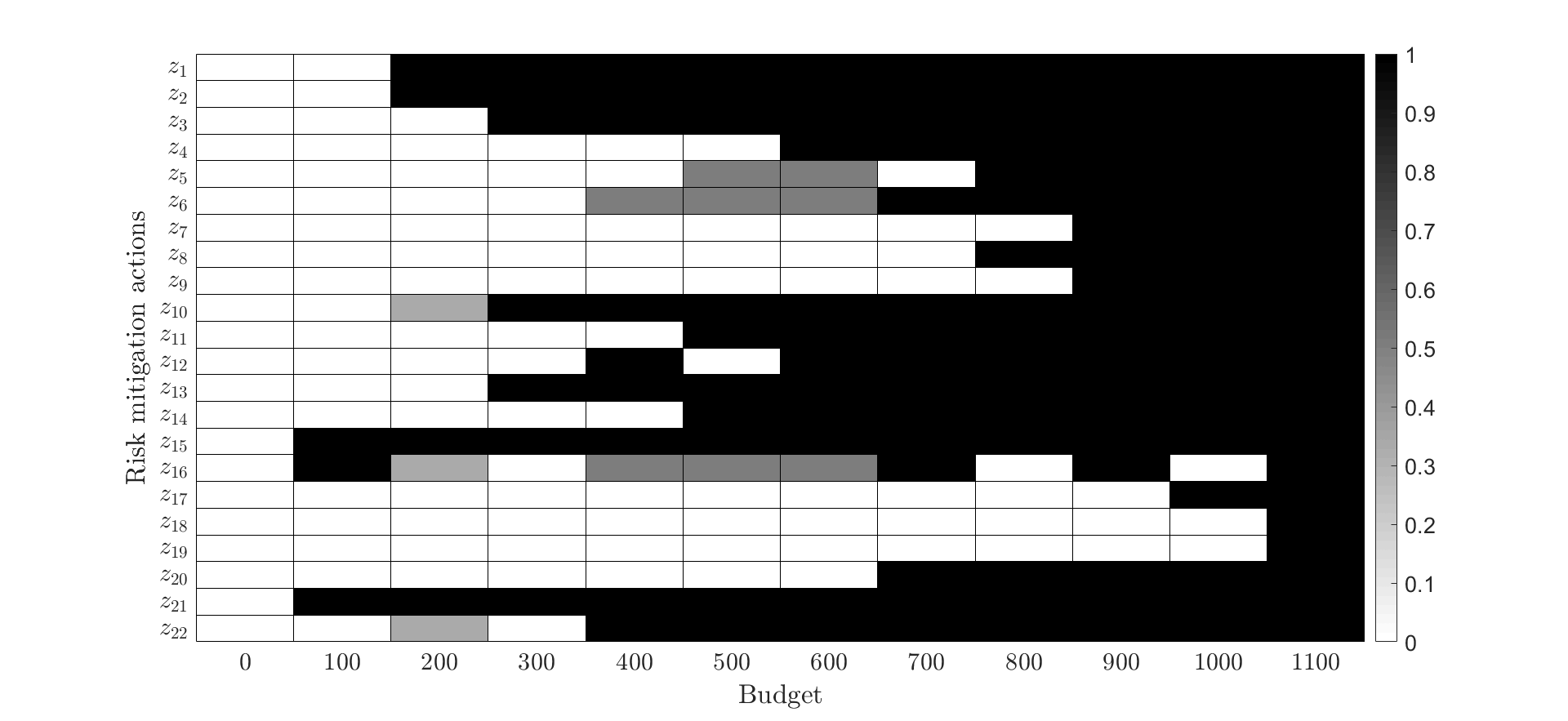 17
Summary
Systemic analysis of multiple cyber threat scenarios leads to an optimal resource allocation.

The optimization model integrates budget and technical constraints that limit the set of feasible portfolios.

Novel practice for assessing the risks of cyber threats and for supporting risk-based decisions on resource allocation to cyber-physical systems.
18
Possible extensions
Possible extensions need to be investigated, such as:
Consider imprecise information on occurrence probability.
Determine cyber resilience of the system.
Model the objectives of the threat agent(s) through Adversarial Risk Analysis.
Cyber resilience refers to an entity's ability to continuously deliver the intended outcome despite adverse cyber events (source: Wikipedia).
19
Adversarial risk analysis
Adversarial risk analysis provides one-sided decision support to a decision maker who faces risks in which probabilities and outcomes depend on the decisions of other self-interested actors.
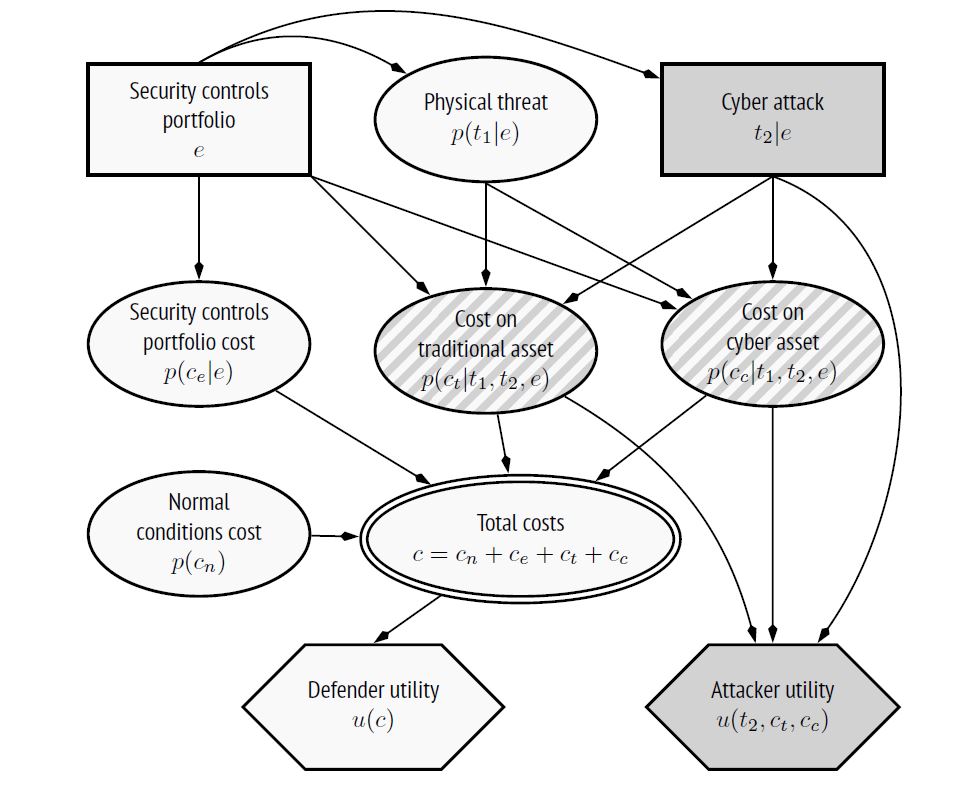 Defense-Attack problem in cybersecurity